PODOBNOST A ODLIŠNOST LIDÍ
Člověka vnímáme jako celek (jednotu), ale do
popředí vystupují tři stránky:

Biologická
Psychická
Sociální
Osobnost je tvořena:
1. Psychickými vlastnostmi
2. Rysy osobnosti
1. Psychické vlastnosti:
představují dlouhodobější a stálejší znaky, které ovlivňují chování, prožívání

na jejich základě můžeme předvídat, jak se člověk zachová
TEMPERAMENT
CHARAKTER
SCHOPNOSTI…
2. Rysy osobnosti:
psychické vlastnosti, které se projevují v jeho chování a prožívání
- „ povahové vlastnosti“
příznačné pro určitého jedince
odlišují ho od ostatních

	družnost	x	uzavřenost
sebedůvěra	x	sebepodceňování
svědomitost	x	nezodpovědnost
sklon vést	x	podřídit se
TEMPERAMENT
= souhrn převážně vrozených vlastností, které určují dynamiku prožívání a chování
způsob reagování
jak snadno reakce vznikne
jak je silná
jak rychle se střídá

z velké části je vrozený, ale je ovlivněn i výchovou, věkem, sebevýchovou
Představitelé
rozlišili 4 hlavní typy „lidských povah“ podle převládajících tělních tekutin

Sangvinik – sanguis (krev)
Cholerik – cholos (žl. žluč)
Melancholik – melas cholos (černá žluč)
4.  Flegmatik – flegma (sliz)
HIPPOKRATES
5. st.př.n.l.




GALÉNOS
2.st.n.l.
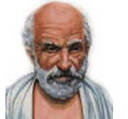 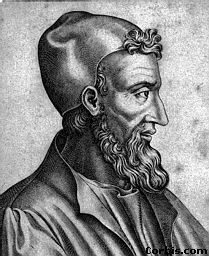 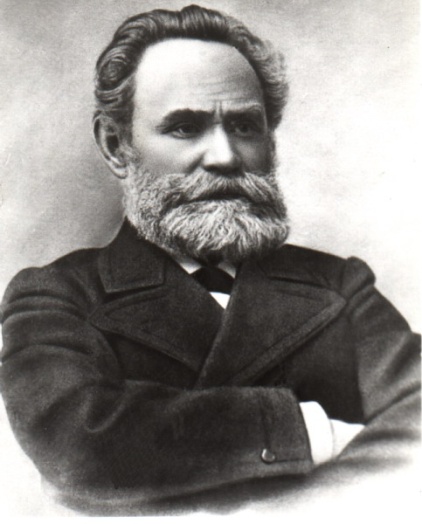 Ivan Petrovič PAVLOV(1849-1936, Rus)
dělil podle typu nervové soustavy


Síla			Vyrovnanost		Pohyblivost    Temperament

silný	- vyrovnaný		- pohyblivý		S
silný	- vyrovnaný		- nepohyblivý	F
silný 	- nevyrovnaný				Ch
slabý 							M
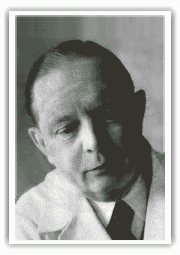 Ernst KRETSCHMER			(1888-1964,Němec)
Členil lidi podle tělesné stavby = BIOTYPU

ATLETIK
PYKNIK
ASTENIK
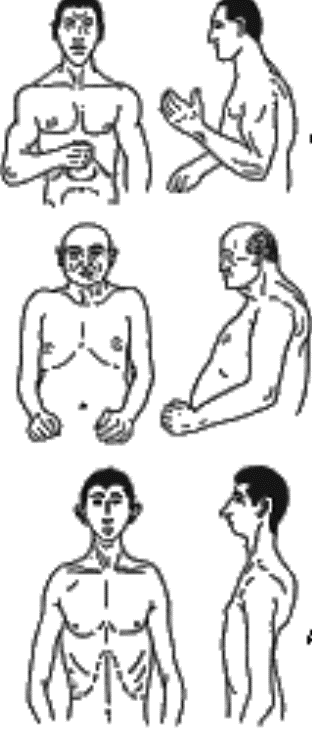 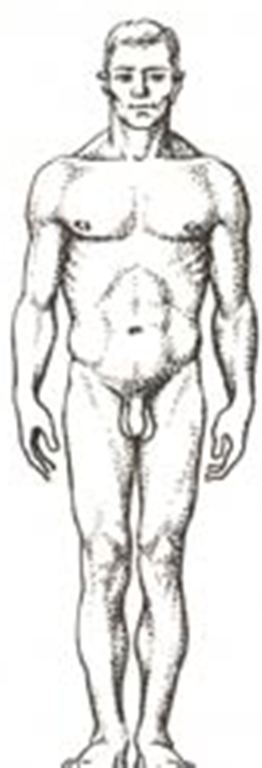 ATLETIK

souměrná postava, silné svalstvo, široká ramena a hrudník, který se dolů zužuje

- vyrovnaný až flegmatický,klidný, ale i houževnatý, málomluvný
ASTENIK
ASTENIK

 hubená postava, nízká váha, dlouhé a kostnaté končetiny, hrudník dlouhý a úzký, viditelná žebra

 nervóznost, přísnost, citlivá povaha, navenek neprojevuje city, vážný, bez humoru
PYKNIK

-  nízká, otylá postava, krátké končetiny, ochablé svalstvo

 dobrosrdečný, společenský, zřídka se rozčiluje
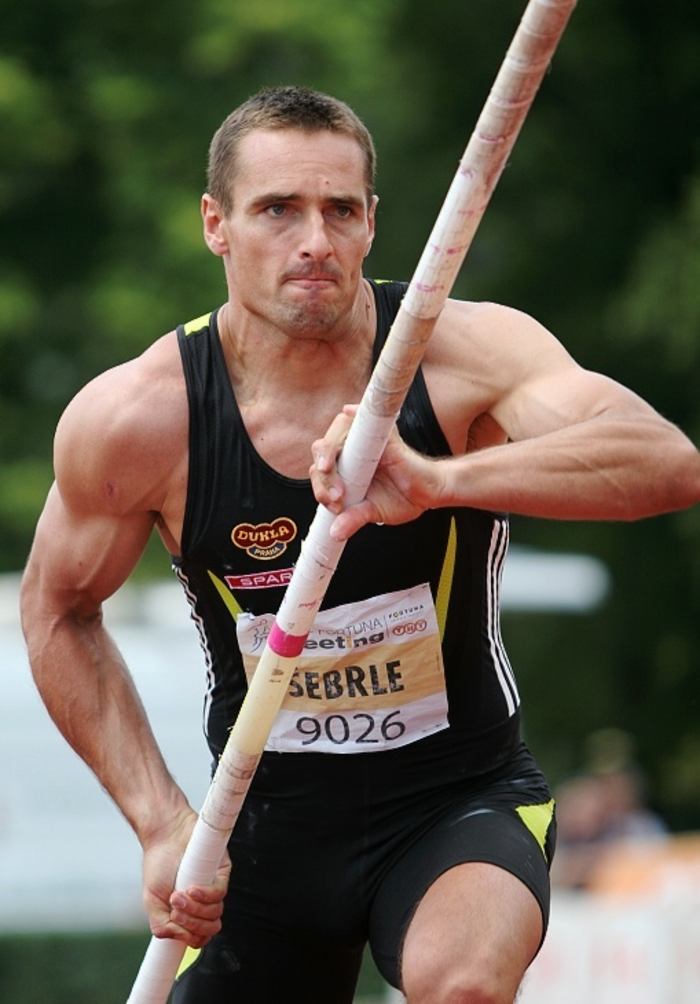 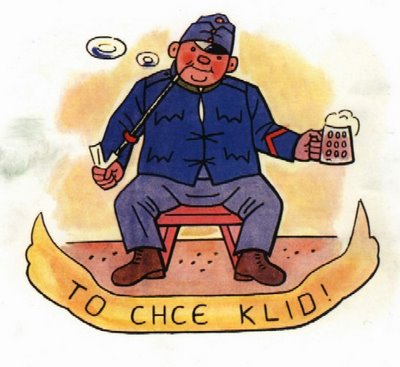 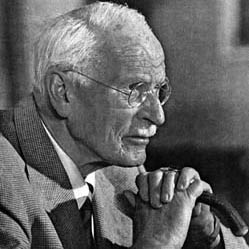 Carl Gustav JUNG(1875-1961, Švýcar)
EXRAVERT
INTROVERT
zaměřen navenek
společenský
otevřený
snadno se seznamuje, navazuje kontakty
lehce se přizpůsobuje
závislý na mínění druhých
zaměřen na sebe a svůj vnitřní svět
bohatá fantazie 
uzavřený
nepřístupný
zdrženlivý
nedůvěřivý 
přemýšlivý
sklon k výbušným citovým reakcím, které netrvají dlouho

nesnáší omezování

je vznětlivý

rychle mluví

neklidný, silný, nevyrovnaný
jestliže je zaujatý nějakou činností, nedá se rušit vedlejšími vlivy
CHOLERIK
Aktivní
     Soutěživý
     Nedůtklivý
     Vznětlivý
     Výkonný
     Žárlivý
     Samostatný
     Netrpělivý
má sklon k citové vyváženosti

řeč i pracovní tempo je pomalé

bývá samostatný, klidný

pokud se zabere do činnosti, je velmi houževnatý

silný, vyrovnaný, pomalý
FLEGMATIK
Pasivní
     Rozvážný
     Spolehlivý
     Pomalý
     Lhostejný
     Klidný
     Necitlivý
     Trpělivý
SANGVINIK
dobře se orientuje a přizpůsobuje svému okolí

snadno zvládá úkoly a zdolává překážky

rychle se soustředí na jakoukoli činnost, zvládá více aktivit najednou

společenský, hodně přátel

silný, vyrovnaný, rychlý
Hovorný
     Vnímavý
     Lehkomyslný
     Společenský
     Bezstarostný
     Nestálý
     Optimistický
MELANCHOLIK
vyznačuje se silnými, hlubokými city

laděný ke smutku a sklíčenosti

plachý, samotářský, citlivý

city vznikají pomalu, ale jsou velmi silné

vyžaduje laskavé a vlídné zacházení

v práci je pečlivý
Náladový
     Tichý
     Věrný
     Nedůvěřivý
     Obětavý
     Vážný
     Citlivý
     Uzavřený